Chapter 5 Test
Earthquakes
Name 3 ways to construct earthquake-resistant buildings
Mass Dampers
Base Isolator
Cross brace
The sudden return of elastically deformed rock to its undeformed shape….
Deformation
Elastic Rebound
Shearing
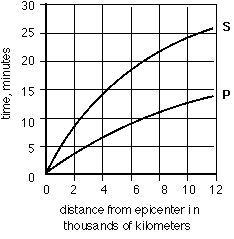 According to this graph - what time did the p wave reach 4,ooo kilometers?
About 7 minutes
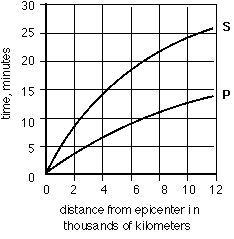 According to this graph – how far did the s wave travel in twenty minutes?
About 8000 kilometers
What is a break in Earth’s crust called?
Boundary
Rift
Fault
Compare and contrast Modified Mercalli Scale with the Richter Scale
Mercalli
Richter
has 12 levels
has 10 levels
Measures earthquakes
measures intensity
measures magnitude
Describes  damage at    multiple       locations
Only describes the strength at the focal point
What should you do if you are inside when an earthquake occurs?
Hide in the basement – under the stairs
Crouch under a table or a desk
Store plenty of food and water
Where do most earthquakes happen?
At the edge of a tectonic plate
In the middle of a tectonic plate
Near a hot spot
How strong is a magnitude 6.0 quake than a 4.0 quake?
1,000 times stronger
100 times stronger
10,000 times stronger
Name the three types of plate motion
Rocking, rolling and still
Conduction, convection and radiation
Convergent, divergent and transform
If you are in a car when an earthquake occurs – what should you do?
Speed up so you won’t feel the quake
Pull over and stay inside the car
Nothing – continue driving
The study of earthquakes is called…
seismology
tectonics
earthquake science
What are waves of energy that travel through Earth called?
Seismic waves
Land waves
Gap waves
How are the focus and the epicenter related?
The epicenter is where the rocks catch on each other – the focus is unrelated to the epicenter
The epicenter is the place where the earthquake actually occurred – the focus is the spot above the focus on land/
The focus is the place where the earthquake actually occurred – the epicenter is the spot above the focus on land/
How do scientists measure an earthquake?
The Mercalli scale
The Richter scale
The Fujita scale
After an earthquake you should….
Run inside to check that everything is OK
Wait for an aftershock then go back inside
Wait for the authorities to check the house
Which seismic waves cause the most damage?
S waves
Surface waves
P waves
Which seismic wave arrives first?
S waves
Surface waves
P waves
Which seismic wave move like a snake?
S waves
Surface waves
P waves
What causes the ground to move during an earthquake?
Elastic Rebound
Deformation
Shearing
How do you measure an earthquakes strength?
The Fujita scale to measure wind speed
The Richter Scale to measure intensity
The bathroom scale to measure weight
Which plate motion is which?
Convergent
Divergent
Transform
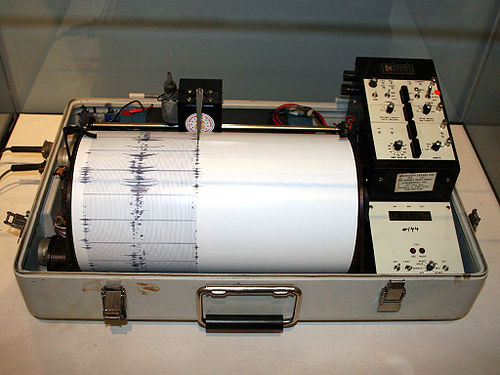 Seismogram
Seismograph